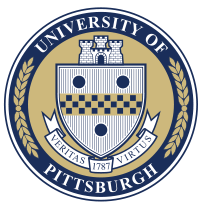 Title1:Title2Authors/Presenters
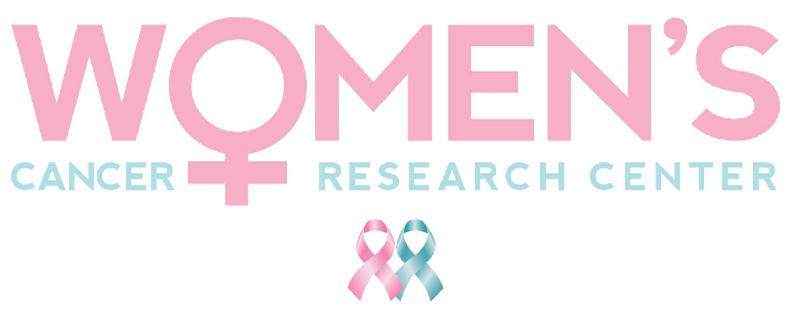 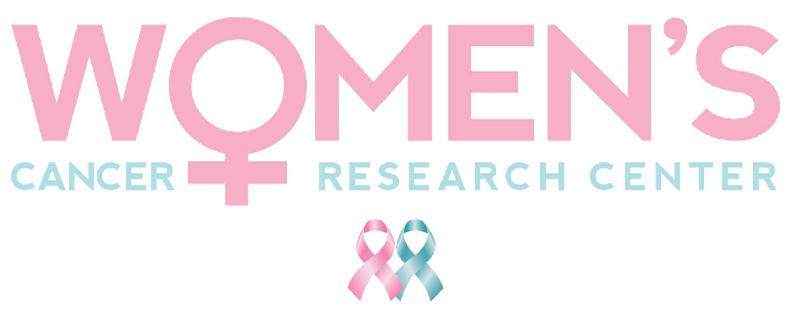 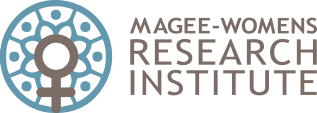 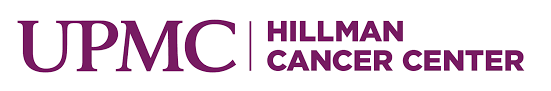 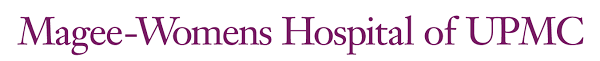 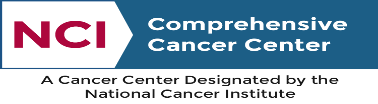 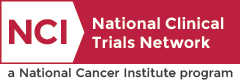 Results
Results
Background
Methods
text
text
Text
Text
Text
Text
Text
Text
Results
text
Conclusion
text
References
text
Meeting. Date. Abstract number . Etc.